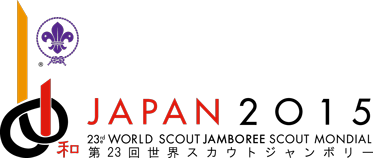 Wat is Jamboree?
Een vierjaarlijks internationaal kamp
30.000 deelnemers, scouts en gidsen van over heel de wereld
Voertaal: Japans, Engels en Frans
Gericht op leden (gidsen- en verkennerleeftijd)
Je schrijft individueel in
Veel gebruikte termen
Een troep : 40 personen
36 leden
4 leiding waarvan 1 troeps-verantwoordelijke
IST – International Service Team
Hulp bij de voorbereidende Jamboree-activiteiten
Hulp tijdens de Jamboree
Chaque troupe campe sur un sous-camp en compagnie de troupes d’autres pays
Tu participes à la plupart des activités par patrouille ou individuellement
Un animateur anime les membres de sa troupe
Un IST (International Service Team) fait tourner le Jamboree. Ils animent des activités, s’occupent de l’intendance, du ravitaillement, …
Organisatie: België als contingent
5 scoutsfederaties in België:
Scouts en Gidsen Vlaanderen, 
Les Scouts, 
Scouts et Guides Pluralistes, 
FOS Open Scouting, 
Les Guides Catholiques de Belgique)
Voor Japan zijn wij één land, dus één contingent
Samenwerking: GSB (De Gidsen en Scoutsbeweging in België/Le Guidisme et Scoutisme en Belgique)
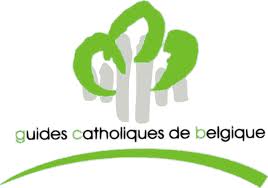 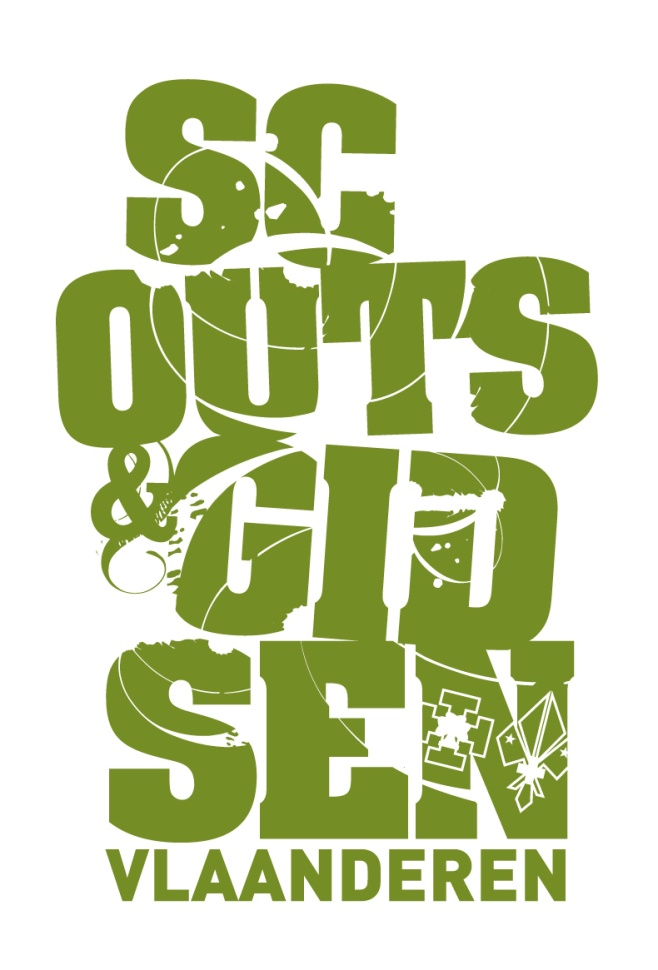 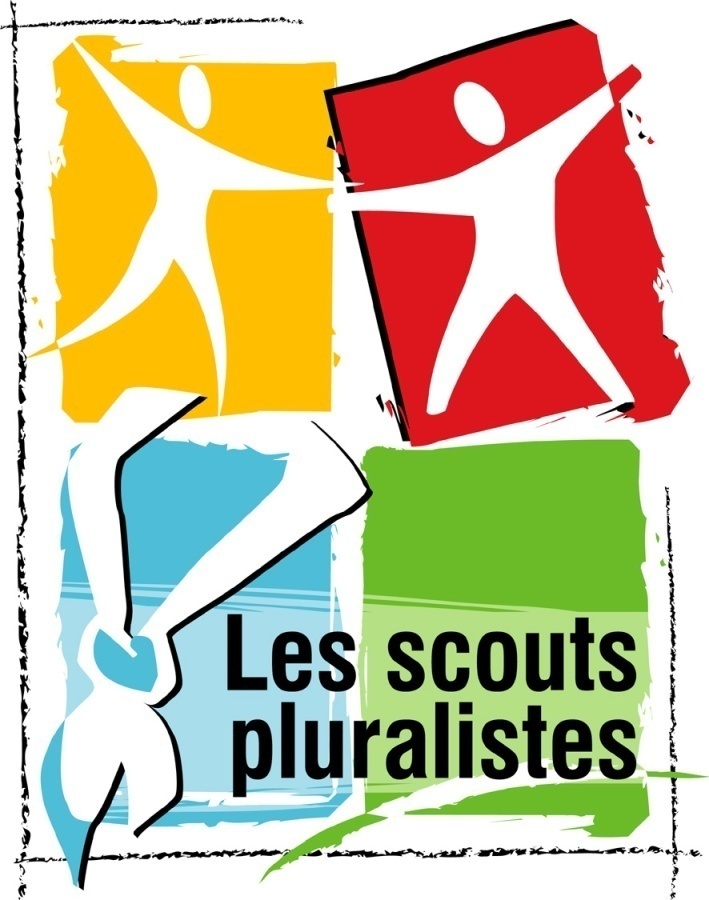 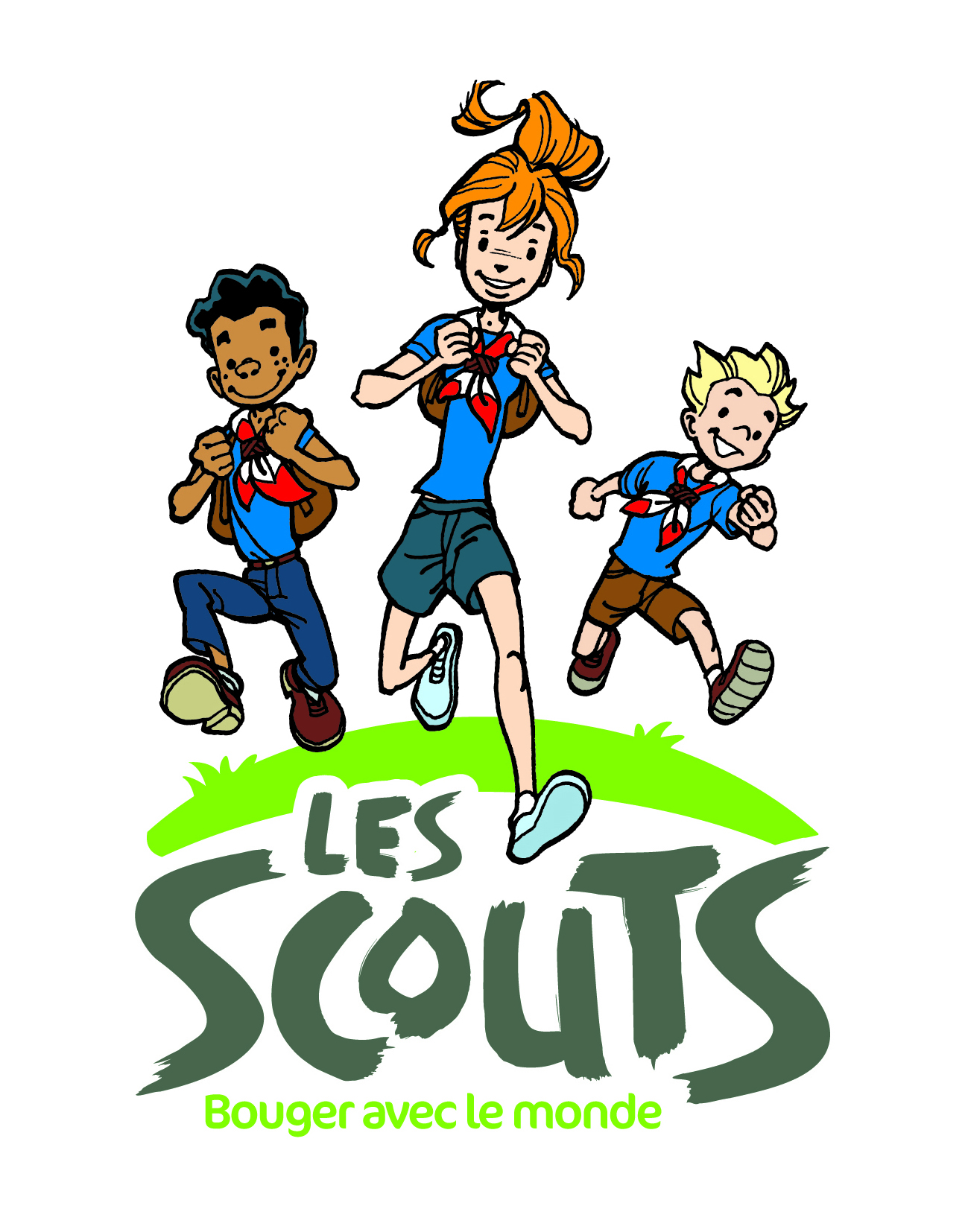 Japan, we komen eraan
Zuidenwesten van Japan
Niet ver van Yamagutchi city
Op de velden van Kirara-Hama
Opbouw terrein is in zomer 2013 geoefend door Japanse scouts
Wanneer gaat dit door?
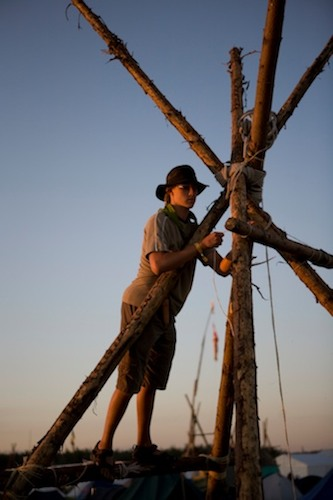 De Japanse scouts verwachten ons van 28 juli tot 8 augustus 2015

Wij gaan ook enkel dagen op voorreis, vermoedelijk vertrekken we op 22 juli

We zijn vermoedelijk terug op 9 augustus
Voor wie is Jamboree?
Leden
IST (International Service Team)
Leiding
deelnemer
Être né entre le 27 juillet 1997 et le 28 juillet 2001
Être membre actif
S’engager pour l’ensemble du projet Jamboree
IST
Geboren voor 26 juli 1997
Actief lid
Engagement voor het volledige Jamboree-project
Animateur
Être né entre 26 juli 1983 et 26 juli 1995

Avoir un an d’animation et un camp à son actif au moment de l’inscription

Être membre actif

S’engager pour l’ensemble du projet Jamboree
Animateur ? IST ? Leiding ?
Iedereen die geboren is voor 26 juli 1997 schrijft zich in als IST. 
De verdeling van de leiding gebeurt later op basis van:
de individuele voorkeur
de leeftijd 
de inschrijvingen

Tout ceux qui sont nés avant le 26 juillet 1997 s’inscrivent comme IST.
Le choix des animateurs se fera en fonction:
des préférences individuelles
des conditions d’âge 
du nombre d’inscrits
Akabe
troepen staan open voor akabe-leden
Er wordt inclusief gewerkt
Akabe-troepen zullen een aangepaste begeleiding krijgen
Maar we hebben op dit moment nog geen bevesting van Japan!
Nederlands? Français?
Aan jullie de keuze…
Ééntalig
Tweetalig : Nederlands – Français
Akabe

We doen ons best om jullie keuzes te respecteren (volgens inschrijving)
verwachtingen
Engagement voor het hele project

Een open en positieve attitude

Actieve deelname aan de verschillende activiteiten

Respecteren van de leefregels
leefregels
Het is niet toegestaan om te roken tijdens de activiteiten voor de deelnemers.
Vanaf de voorreis gelden de lokale regels (= roken is daar verboden onder 20 jaar).
Tijdens het Jamboree-project is geen alcohol toegestaan voor leden. Alcoholische dranken meebrengen is strikt verboden.
Drugs (ook soft drugs) zijn strikt verboden. Scouts is kicken zonder drugs.
De gsm wordt niet gebruikt tijdens de activiteiten en blijft ook beperkt tijdens de pauze. Ook MP3, iPod en andere  elektronische gadgets zijn niet toegestaan.
Koppeltjes kunnen, maar mag niet storend zijn voor de rest van de groep.
Hoeveel kost dat avontuur?
Het totale inschrijvingsbedrag is €3500
Dat is veel geld, maar het is een all-in prijs:
Deelnamegeld Japan: eten, verblijf, activiteiten,…
Alle voorbereidende activiteiten en weekends
Minikamp
Transport en voorreis
Dassen, badges, t-shirts,…

Engagement vanuit ploeg Jamboree om financiële acties op te zetten.
Spreiding betaling
Je inschrijving is definitief na betaling van de eerste schijf van 900 euro (voor 28 februari).  
De 3 volgende schijven zijn verspreid over 2014 en 2015: 
schijf 2: 900 € voor 30 juni 2014
schijf 3: 900 € voor 30 november 2014
schijf 4: 800 € voor 31 maart 2015
Bij betalingsproblemen zoeken we samen naar een oplossing.
Wanneer gaan we op weekend?
Leden, leiding en IST
1 weekend per troep: november 2014
5 dagen Minikamp (paasvakantie 2015)

Leiding/ IST
1e week-end: maart /april 2014
2e week-end : oktober 2014
 3e weekend: februari 2015
5 dagen Minikamp (paasvakantie 2015)
Je veux m’inscrire, comment faire ?
Les inscriptions s’ouvrent en decembre 2013

Les formulaires d’inscription se trouveront sur le site (www.jamboree2015.be)

Tu es inscrit si, et seulement :
si nous recevons le formulaire ad hoc complété et signé
Et
si le premier versement de 900 € a été effectué
Wat te beleven op Jamboree?
Subcamplife…
Avondprogramma
Slapen, eten, wassen
Een praatje met de buren
Supermarkten, internetcafé, telefooncenter, hospitalen
Kampvuurcirkel

…en nog een hoop onverwachte avonturen!
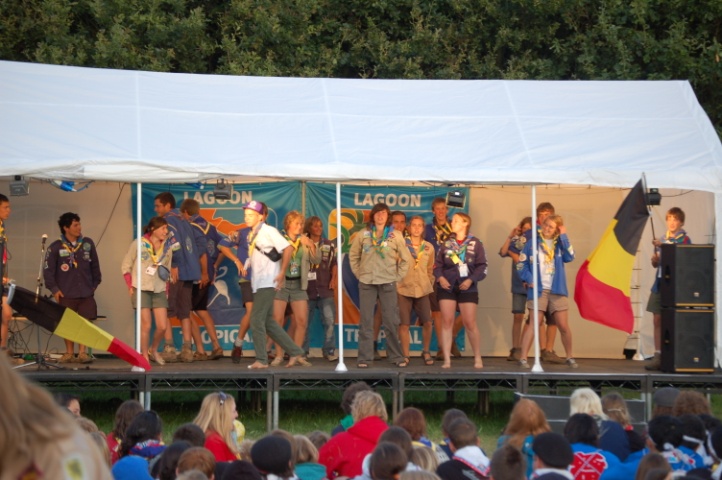 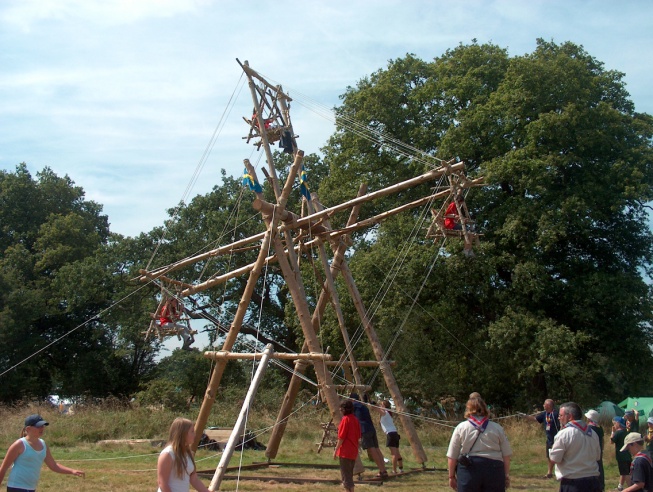 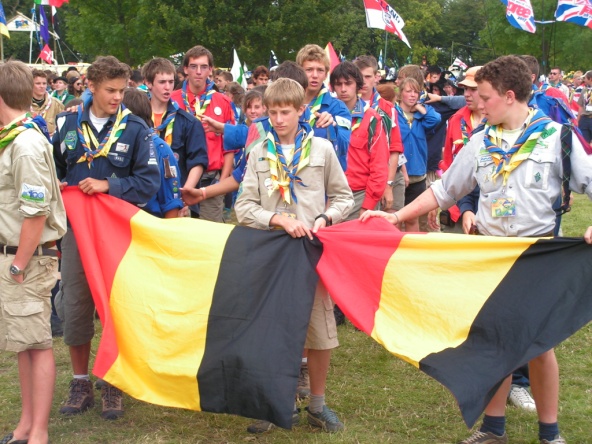 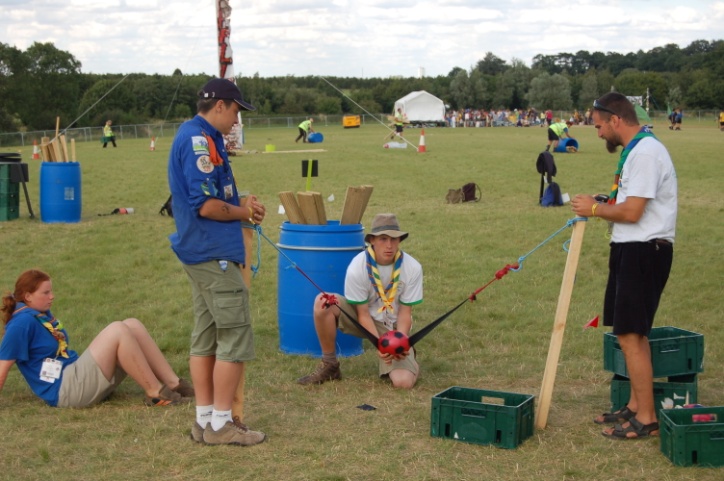 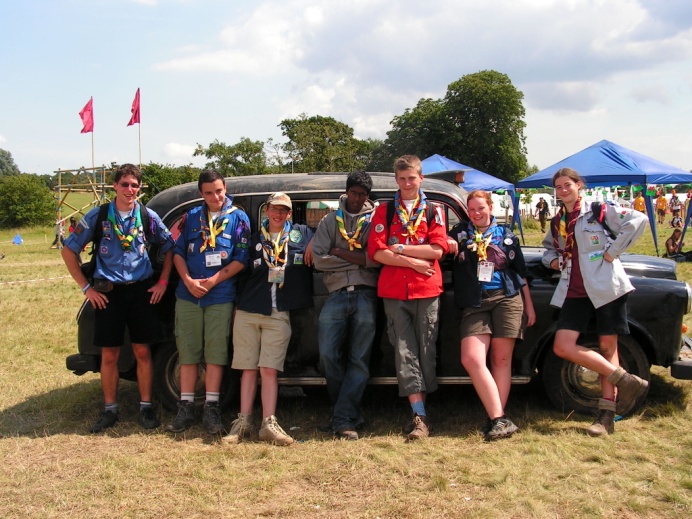 Jamboree: subkamp
Slapen in tenten
Koken:
Per patrouille
Op gasvuur
Eigen gamel/beker/bestek meebrengen
Menu door Japan bepaald
Douches/toiletten
EHBO
Telefoon/internet
Supermarkten/souvenirs
Jamboree: programma
Dagelijks activiteitenprogramma
Global development village
Exploring nature
Cross road of culture
City of science
Community service
…
Aanvullend programma op het subcamp
Jamboree: programma
Tussendoor ‘spontaneous activities’ en ontmoetingen
	(Uitwisseling met buren, …)
Arena-activiteiten
Openingsceremonie
Food & Cultural Festival
Slotshow
Vragen? Questions?